Facultad de Ciencias de la Educación.
Pedagogía en Educación Diferencial.
Practica progresiva V.
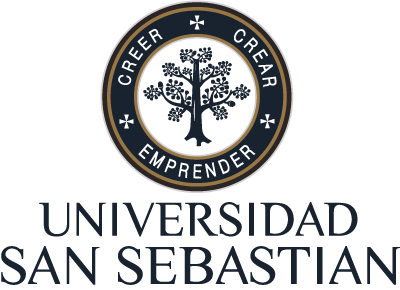 LA COMPRENSIÒN LECTORA
Olga Gutiérrez Astorga
Claudia Jorquera García
Meta de la clase:
Reforzar la comprensión lectora a través de estrategias de antes, durante y después de la lectura.  
"Leer es para la mente lo que el ejercicio físico es para el cuerpo“ - Joseph Addison
p 2
Antes de comenzar…
Responde estas preguntas según tus propios conocimientos y actuar en la cotidianidad…

¿Qué sabemos acerca de la comprensión lectora?
¿Qué entendemos por estrategia?
¿Utilizamos alguna estrategia para comprender lo que leemos?
p 3
Beneficios de la lectura
Es una habilidad fundamental dentro de la vida cotidiana. 
Agudiza la astucia.
Estimula el intercambio de información y conocimiento.
Retarda la aparición de demencias a largo plazo. 
Estimula la concentración, análisis e interpretación de textos.
Al leer se activan regios del cerebro que estimulan la imaginación.
p 4
Importante
Estrategias
DE
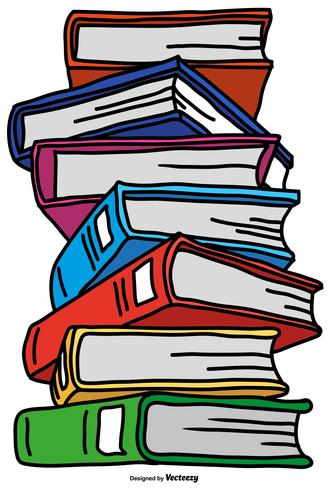 Antes
Durante
Después 
De la lectura…
p 5
Antes de la lectura
Este momento nos sirve para contextualizarnos con la lectura.
¿Para qué voy a leer? Establece el propósito de la lectura.
¿Qué sé de este texto? Considera los conocimientos previos del lector.
¿De qué trata este texto? Anticipa el tema o lo infiere a partir del título pero, ojo, todavía no se lee el texto.
¿Qué me dice su estructura? Analiza la composición de su estructura, su extensión, escritura.
p 6
DURANTE LA LECTURA
Es el proceso más importante para comprender un texto
Formular hipótesis y realizar predicciones sobre el texto.
Formular preguntas sobre lo leído.
Aclarar posibles dudas acerca del texto.
Releer partes confusas.
Consultar el diccionario.
Pensar en voz alta para asegurar la comprensión.
Crear imágenes mentales para visualizar descripciones vagas.
Destacar ideas principales en cada párrafo.
p 7
Después de  la lectura
En este momento es muy importante utilizar estrategias de lectura y realizarse preguntas para saber si se entendió el texto.
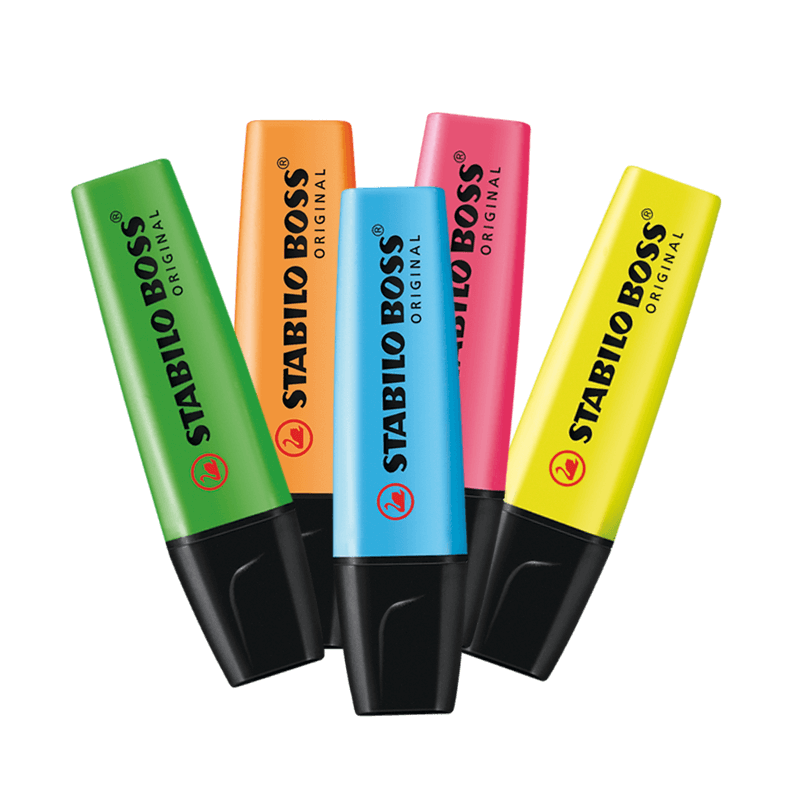 Hacer resúmenes
Utilizar organizadores gráficos
Formular y responder preguntas tales como:
¿Era lo que esperaba en un principio?
¿Qué me dice el final?
¿Qué logré interpretar?
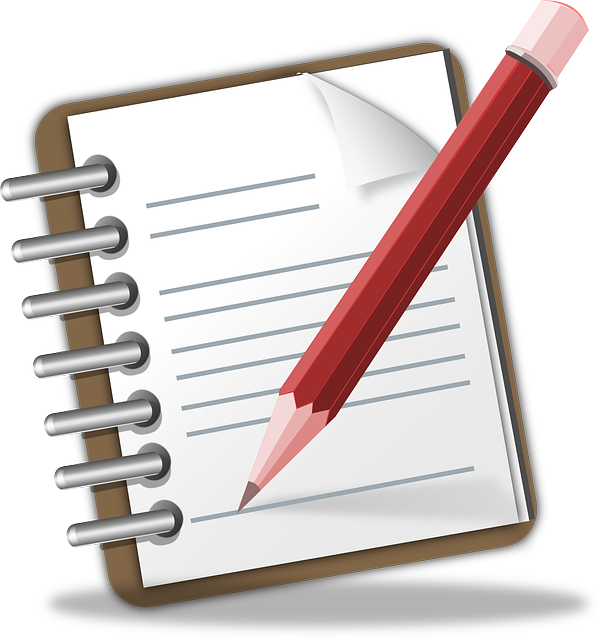 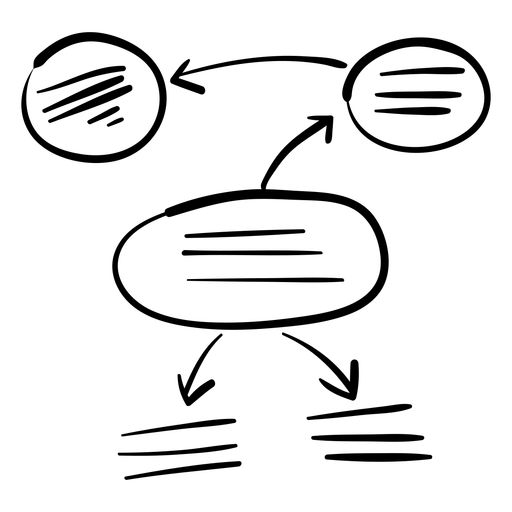 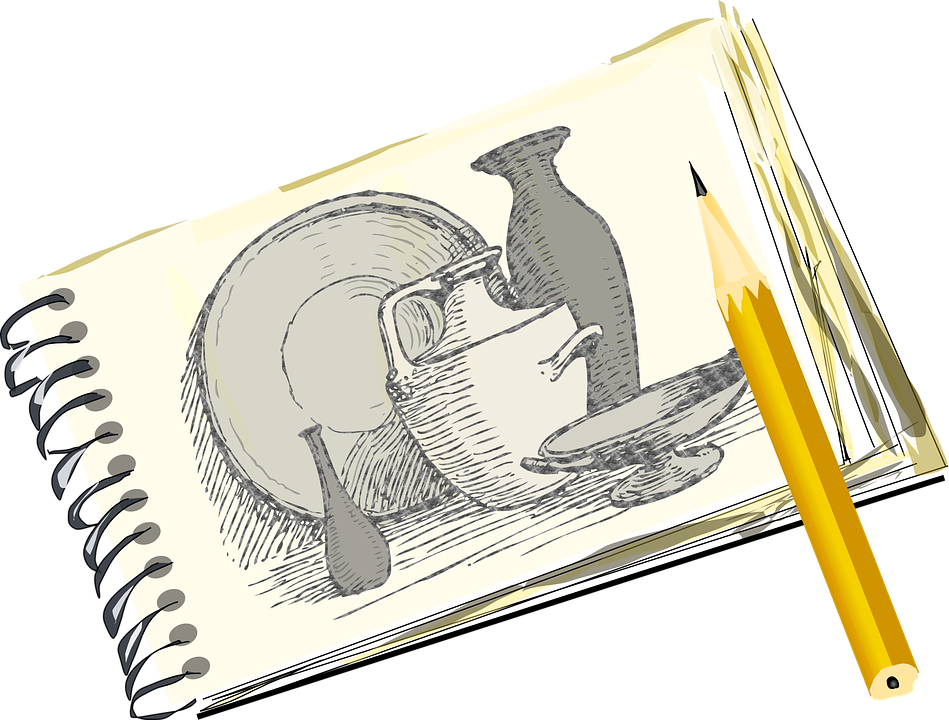 p 8
Estrategias para trabajar la comprensión de textos
Ser consiente de la lectura y controlarla. 
Identificar lo que no entiendo.
Utilizar esquemas de resumen.
Tomar apuntes por cada párrafo. 
Tener un propósito de lectura.
Resumir el texto al finalizar la lectura.
Extraer ideas principales de cada  párrafo. 
Cambiar palabras por sinónimos o buscarlas en el diccionario. 
Hacer dibujos como refuerzo para la comprensión. 
Leer constantemente cosas de tu agrado. 
Subrayar ideas.
Hacer preguntas antes, durante y después de leer
¡SE CONSCIENTE DE LO QUE LEES!
p 9
Actividad
Lee el texto de “La tía Chila” escrito por Ángeles Mastretta en el año 2000. El cual te fue enviado junto a esta presentación. Sin embargo, antes de comenzar la lectura reforzaremos las estrategias vistas anteriormente y luego en tu cuaderno responde las preguntas para posteriormente enviarlas la docente para realizar una revisión.
ANTES DE LA LECTURA
Te invitamos a leer una reseña del libro: Mujeres de ojos grandes de Ángeles Mastretta.
DURANTE LA LECTURA 
Lee el cuento "La tía Chila" de la autora mexicana Ángeles Mastretta teniendo en cuenta los tips mencionados con anterioridad.
DESPUÉS DE LA LECTURA
Responde en tu cuaderno las preguntas que aparecen en la siguiente diapositiva.
p 10
Según el relato, responde las siguientes preguntas.
¿Qué ocurre en el relato? Sintetiza las principales acciones del cuento.
Caracteriza a la tía Chila. Céntrate en sus actitudes y en aquello que el narrador y los personajes dicen de ella.
¿Cómo puedes reconocer las acciones principales de un relato? Ejemplifica con el texto de “La tía Chila”.
¿Crees que la tía Chila realizó un acto heroico? Explica.
¿Qué hubieras hecho tú en el lugar de la tía Chila?
¿Te gustó el cuento? ¿Por qué?
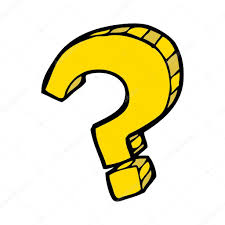 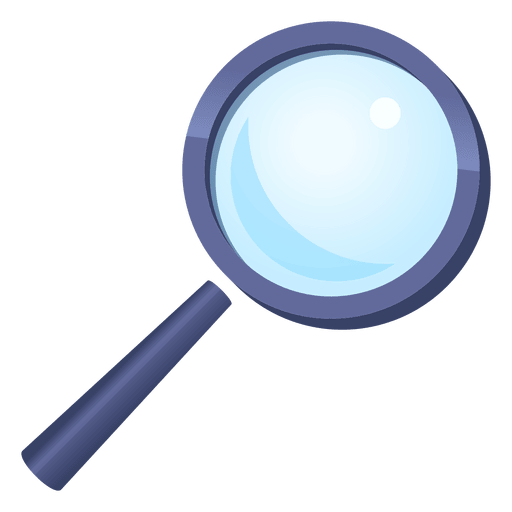 p 11
Video para reforzar estrategias
p 12
Buena Suerte